The Blue Whales Quiz
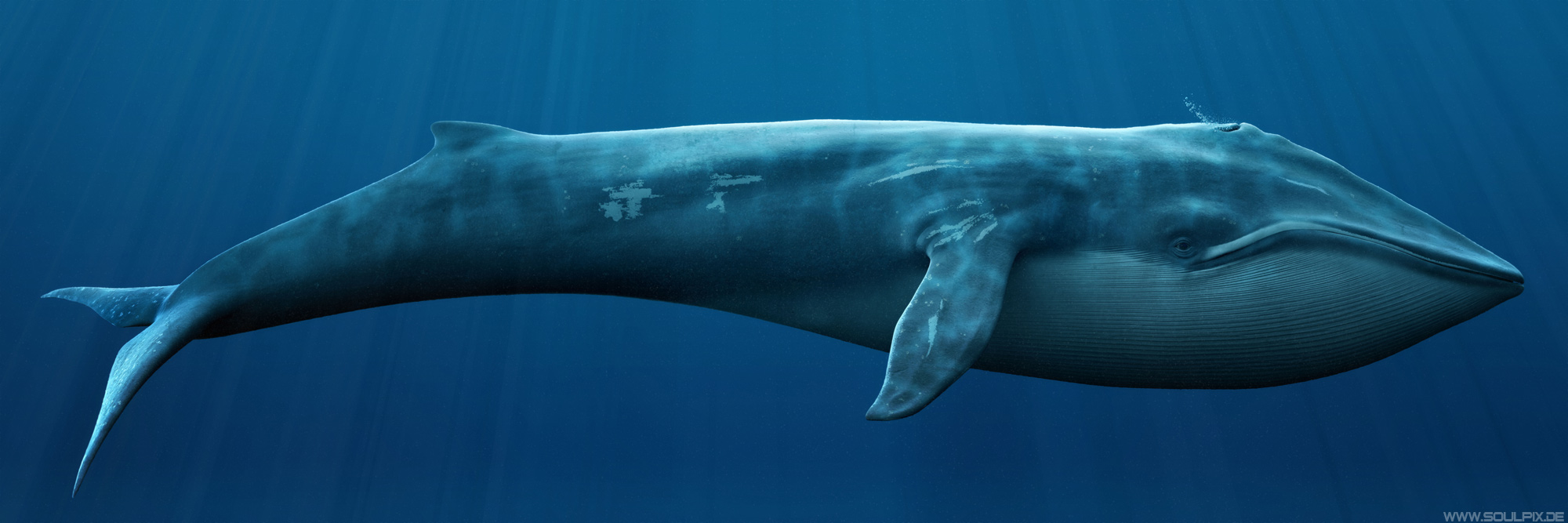 By
Juliet
How many tons of krill does a Blue Whale need to eat each day?
2 tons
4 tons
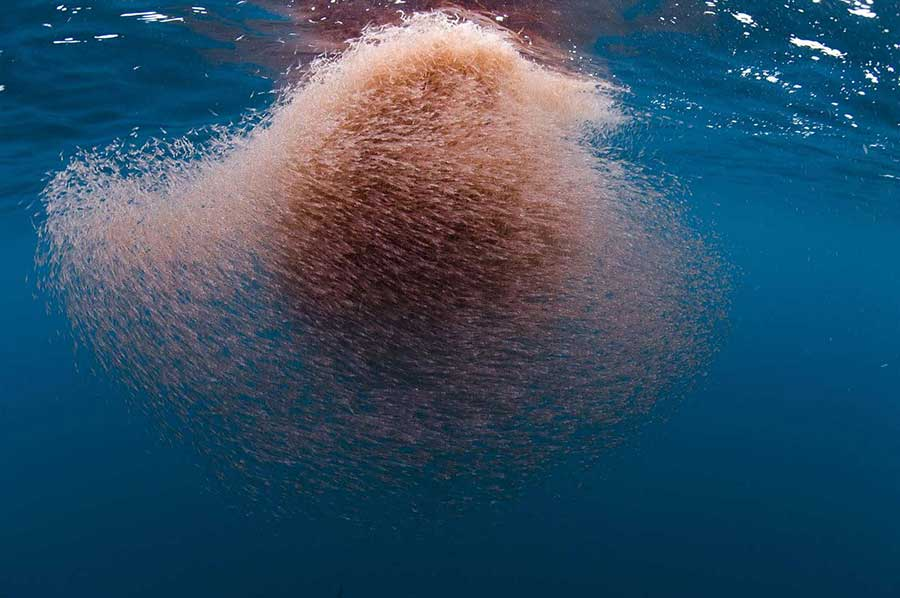 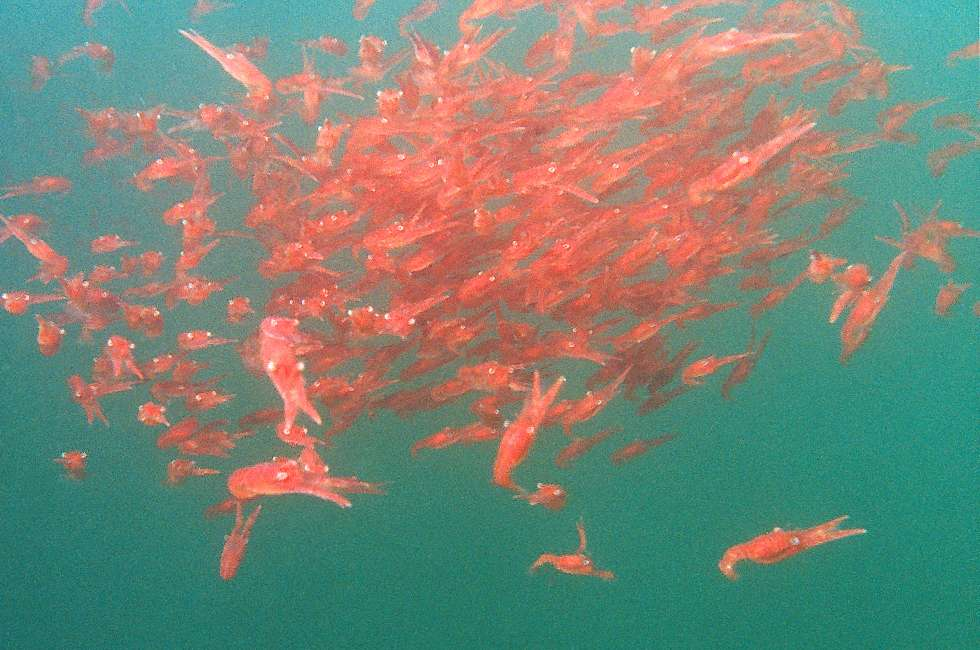 Oops, try again.
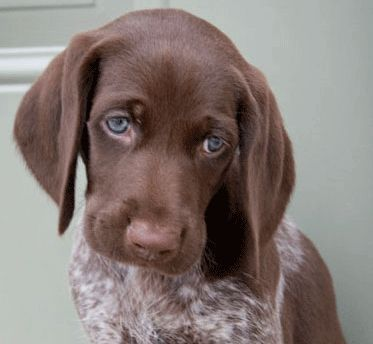 Good Work!
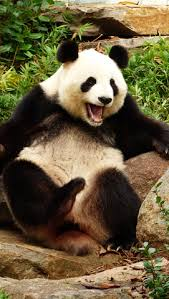 How long is a baby whale after a year in its mother?
25 feet
16 feet
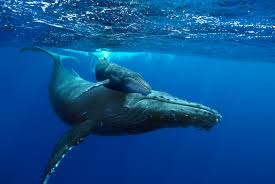 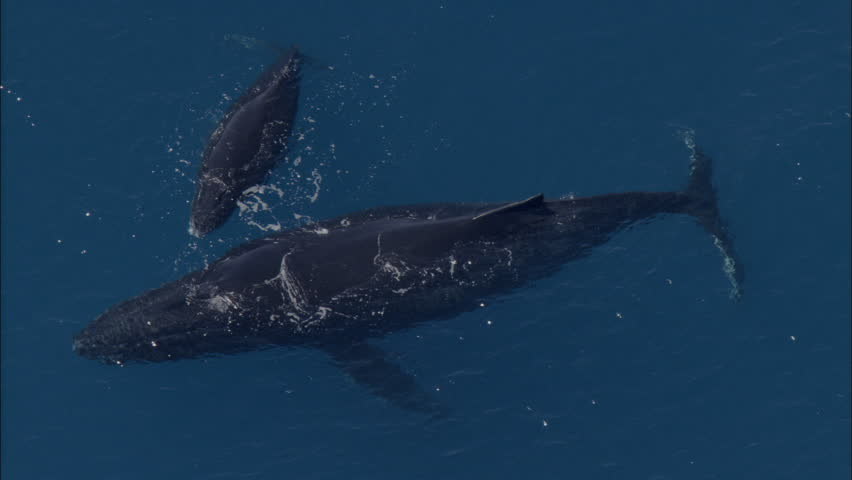 Good try!  Try again.
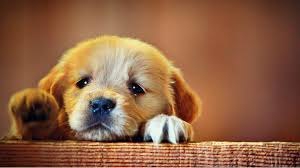 You did it! Good job!
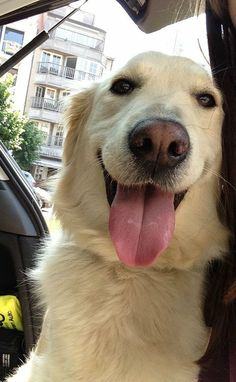 How many pounds does a baby whale gain with only its mother’s milk each day for a year?
126 pounds
200 pounds
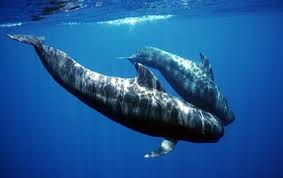 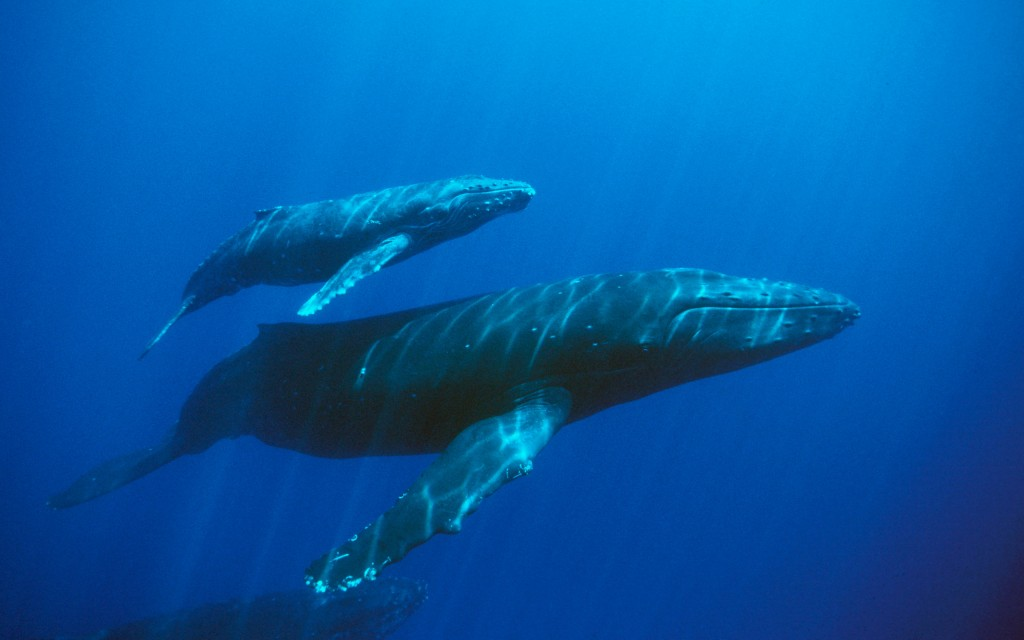 Try again.
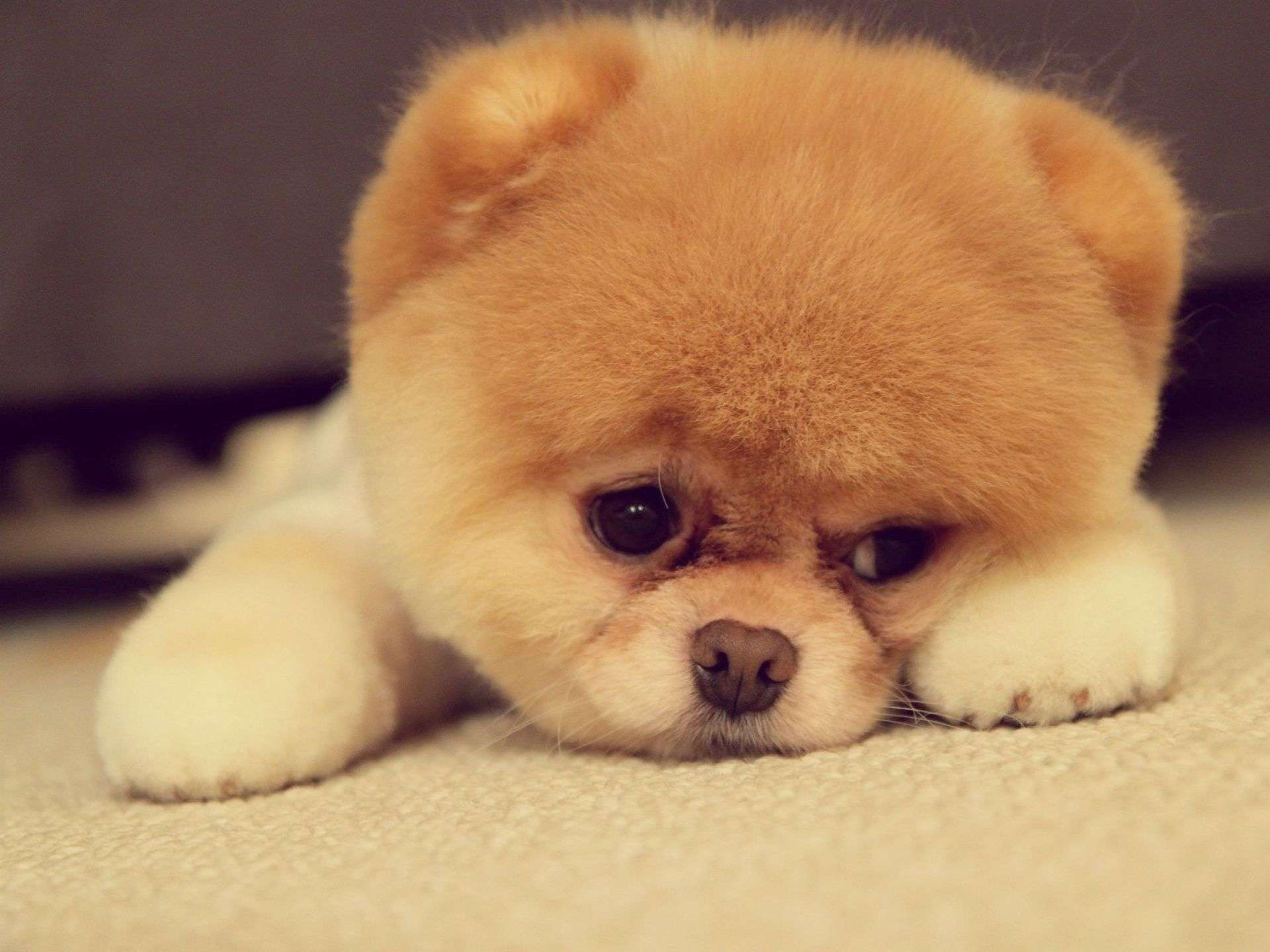 Good Job!
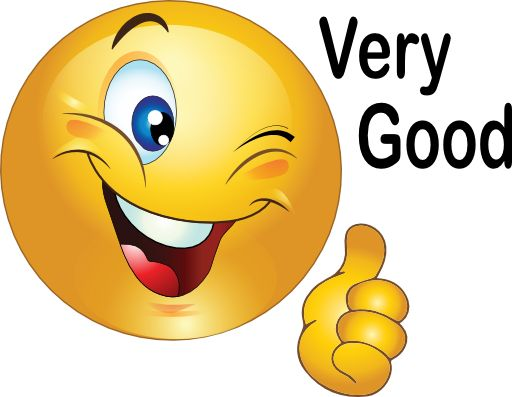 How loud is a Blue Whale’s call?
188 decibels
140 decibels
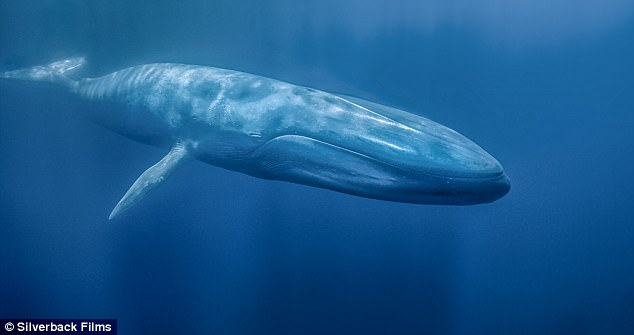 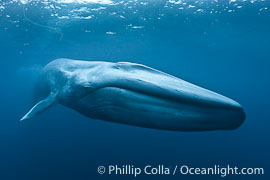 Sorry, try again.
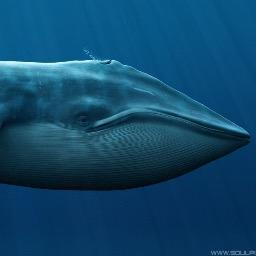 Awesome job!
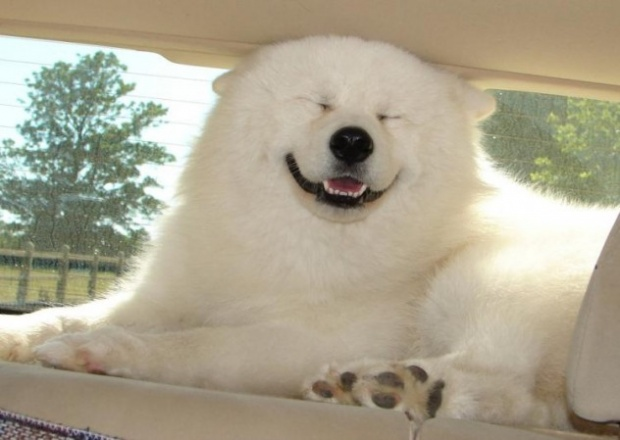 You’re a Blue Whale expert!
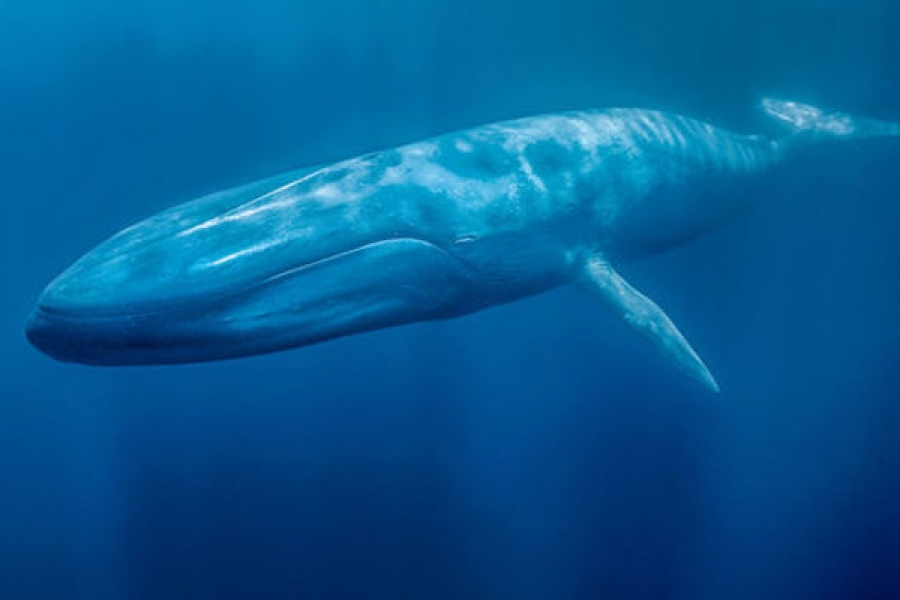